Market Participant Identity Process – migration to UNC
Governance Approach
UNC Modification 0682 has been raised to place the obligation on CDSP to maintain a register of Market Participant Identities
March Panel will consider this modification
This is a separate UNC Modification (not in the CSS Consequential SCR) as the migration is planned in advance of REC v2.0 go live
An equivalent SPAA CP (467) has also been raised which is currently out for Impact Assessment which alters the SPAA Schedule to reflect MDD being governed under UNC
This will result in new DSC Service Lines to maintain processes and publication of Market Participant Identities
Requirements
As per the recommendation from the Joint MDD UNC Workgroup, the MDD Publishing and Go-Live are to be distinct and aligned with SPAA MDD Dates
2
Process Proposal
The intention is to set up a sub group of DSC CoMC which will be conducted on the same day as the current SPAA CB where the process currently sits

The intention is for the CDSP to chair the MDD section of the current SPAA CB

Given commonality of approval, we suggest adopting the current SPAA process steps

We expect that, as the process matures, we will assess the efficacy of the Guidelines Document (maintained by CoMC) to see if the process approach can be streamlined

Any changes made in the future to the MDD process will be communicated through DSC committees
3
Process Steps and Timing Rules
Working Backwards from SPAA Change Board
Working Forwards from SPAA Change Board
4
Example Dates for new Process
5
SPAA MDD Timelines for information
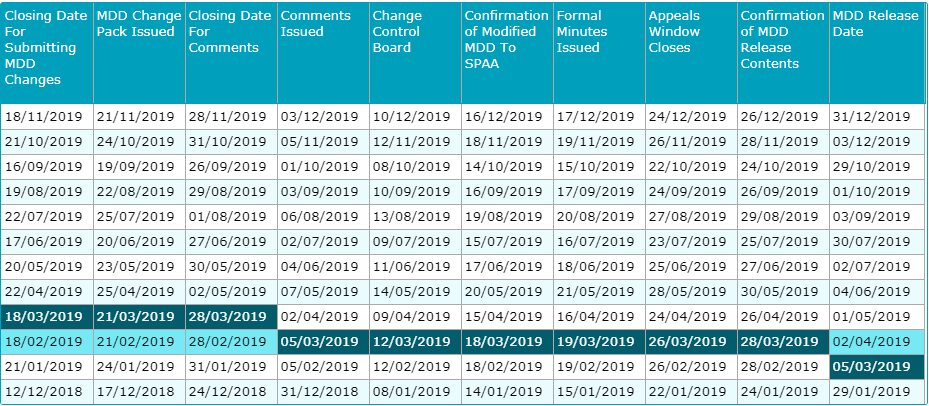 6
Thoughts?
7